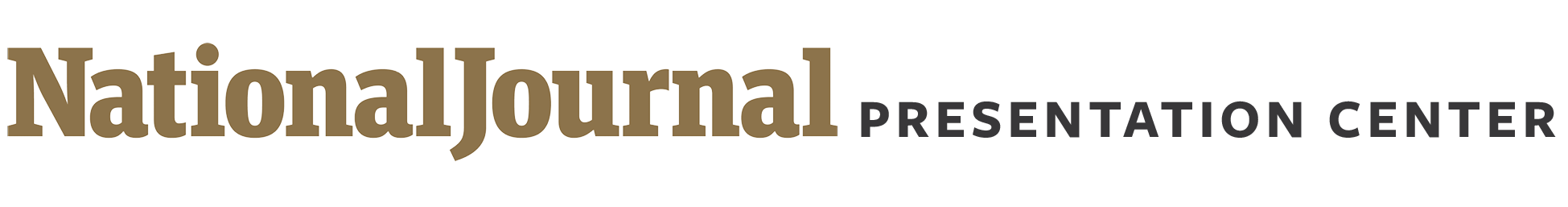 About 11.3 million undocumented immigrants live in the United States
Estimated undocumented immigrant population by state
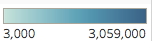 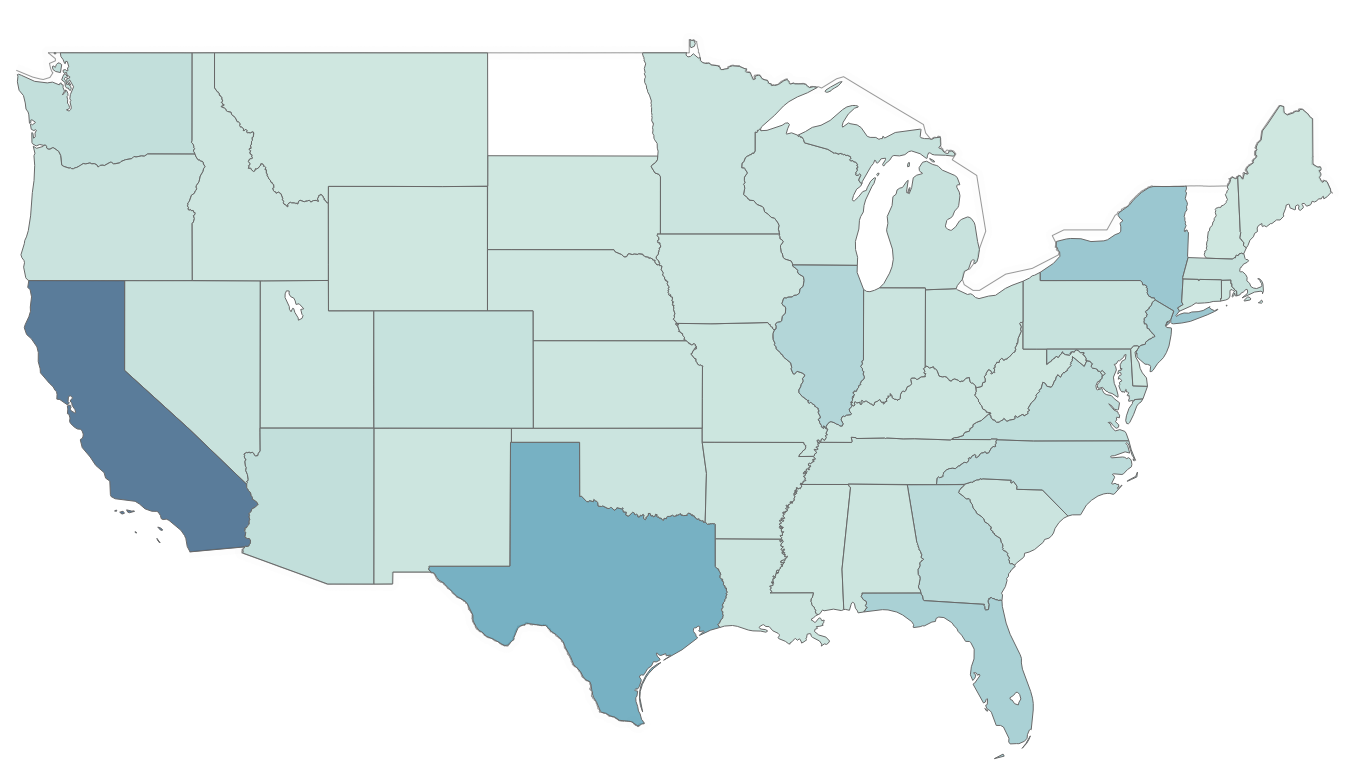 California has the highest number of undocumented immigrants (3,059,000)
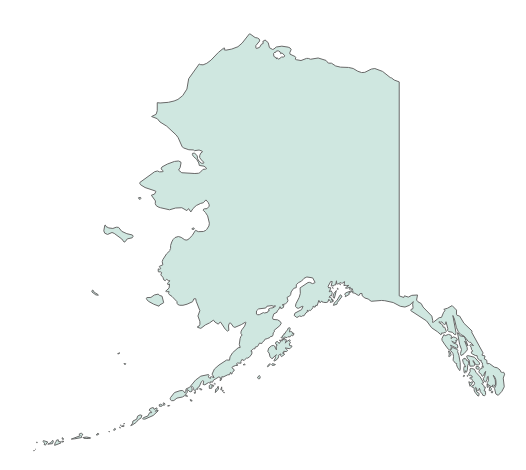 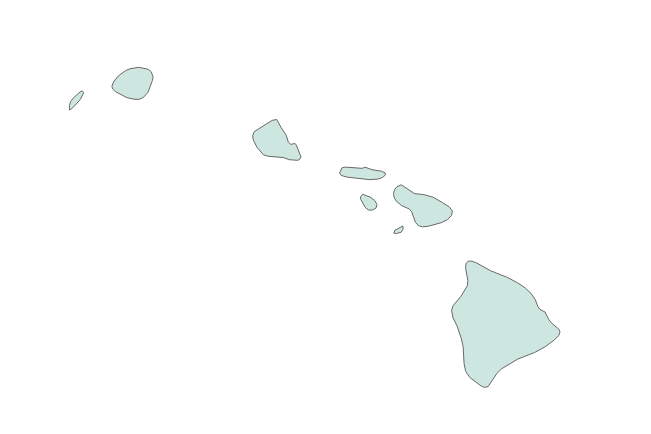 Texas has the second-highest number of undocumented immigrants (1,597,000)
Data not available for North Dakota or Vermont
Sources: Migration Policy Institution tabulation of American Community Survey data and Census Bureau data
Nicholas Wu | Slide last updated on: November 28, 2018
1
[Speaker Notes: https://www.migrationpolicy.org/programs/us-immigration-policy-program-data-hub/unauthorized-immigrant-population-profiles]
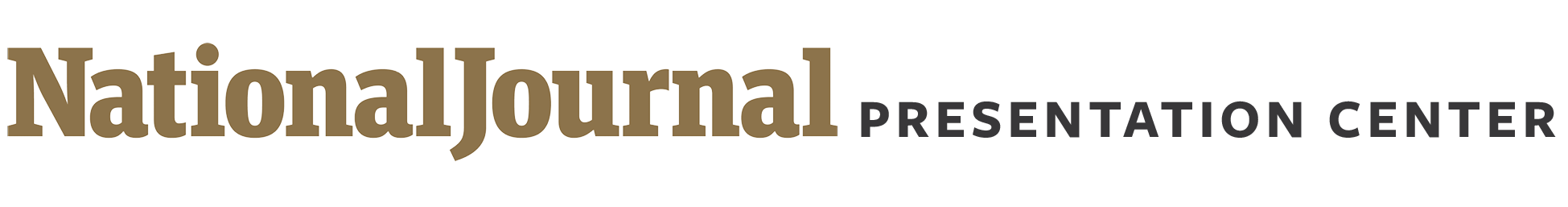 The most undocumented immigrants live in California, and the fewest live in Montana
Data not available for North Dakota or Vermont
Sources: Migration Policy Institution tabulation of American Community Survey data and Census Bureau data
Nicholas Wu | Slide last updated on: November 28, 2018
2